Презентацiя з географiї на тему «Чорна та кольорова металургiя»
Роботу виконала
                     Учениця 9 класу
                    Тушевська Юлiя
Карта чорної та кольорової металургiї
Металургiйна промисловiсть
Кольорова металургiя
Чорна металургiя
Видобування руд i кольорових металiв
Видобування залiзних i марганцевих руд
Виплавка сталi i чавуну
Збагачення кольорових металiв
Виробництво прокатiв i феросплавiв
Виплавка кольорових металiв та їх сплавiв
Найбiльшi родовища залiзних руд
Найбiльшi пiдприємства чорної металургiї
Україна займає у свiтi:
3 мiсце  за експортом чорних металiв;
6 мiсце за експортом залiзної руди;
7 мiсце за виплавкою сталi.
Сприятливi умови для розвитку металургiйного комплексу:
Потужна сировинна база;
Густа транспортна мережа;
Дешева електроенергiя;
Розвиток металомiсткого машинобудування;
Велика кiлькiсть металобрухту;
Висококвалiфiкованi кадри.
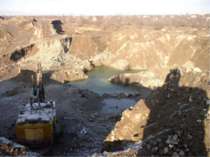 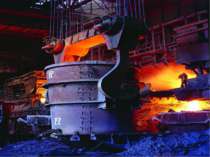 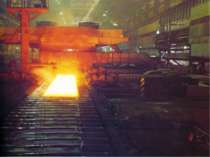 Кольорова металургiя
Легких металiв
Важких металiв
Благородних i рiдкiсних металiв
Алюмiнiєва
Мiдна
Титано-магнiєва
Свинцево-цинкова
Нiкелева
Продукція кольорової металургії широко використовується у точному машинобудуванні, літакобудуванні, електроніці, робототехніці і т.д. Кольорова металургія в Україні розвинуто недостатньо через брак власної сировини.
Виробництво кольорових металів переважно енергоємне (потребує багато електроенергії), тому підприємства розташовують поблизу джерел дешевої електроенергії. Так, виробництво алюмінію, титану, магнію зосереджено в Запоріжжі й базується на дешевій енергії Дніпрогесу і привізній сировині. До джерел електроенергії тяжіють Костянтинівський цинковий завод і Артемівський завод переробки кольорових металів.
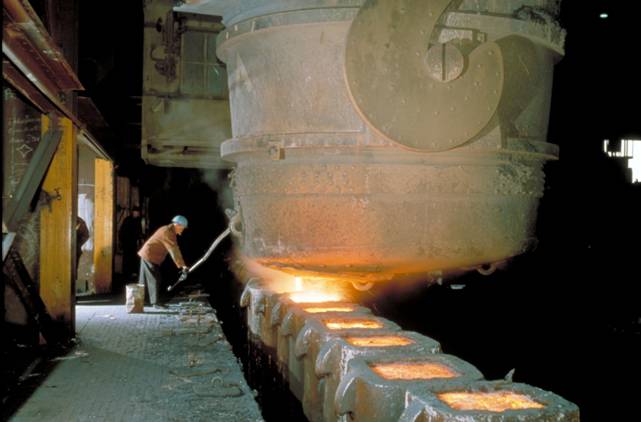 Поблизу джерел сировини розміщені Калуський хіміко-металургійний (виготовлення металевого магнію) і Іршанський гірничо-збагачувальний комбінат (збагачення руд титану).На імпортній сировині працює Миколаївський глиноземний завод (глинозем – сировина для виготовлення алюмінію).
Дякую за увагу!!!!